Application form 08.06.18
Заявка от кандидата
Company profile / Общая информация о компании
1
Shareholders information / Информация об учредителях
2
Organizational structure of Holding / Cтруктура холдинга
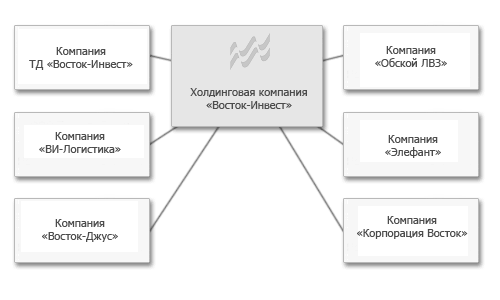 Пример
3
Management/Управляющий персонал
4
Organizational structure/Организационная структура компании
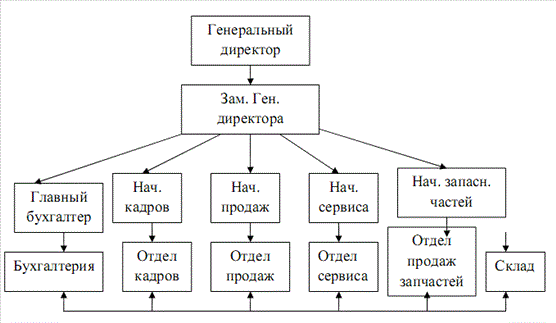 Пример
5
Business profile / Данные по существующему бизнесу
6
Business plan (New cars sales)/Бизнес план (продажи новых а/м)
7
BP After Sales / Бизнес план (послепродажное обслуживание)
* - Retail price / указываются цены реализации конечным клиентам
8
Бизнес план / Business Plan
9
Application details / Информация о предложении
10
Russia Map / Карта России
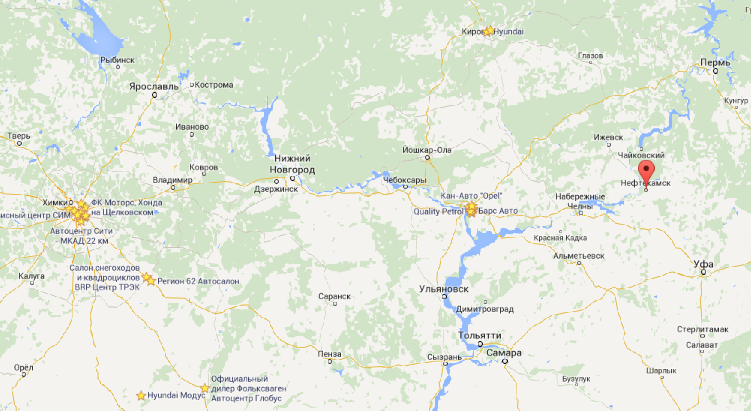 Perm
Пример
320 km
ПРЕДЛОЖЕНИЕ
Nignii Novgorod
Moscow
1200 km
Nignii Novgorod
220 km
Ufa
Необходимо указать расстояния до ближайших городов
11
City Map/Карта города (также нанесите расположение других брендов)
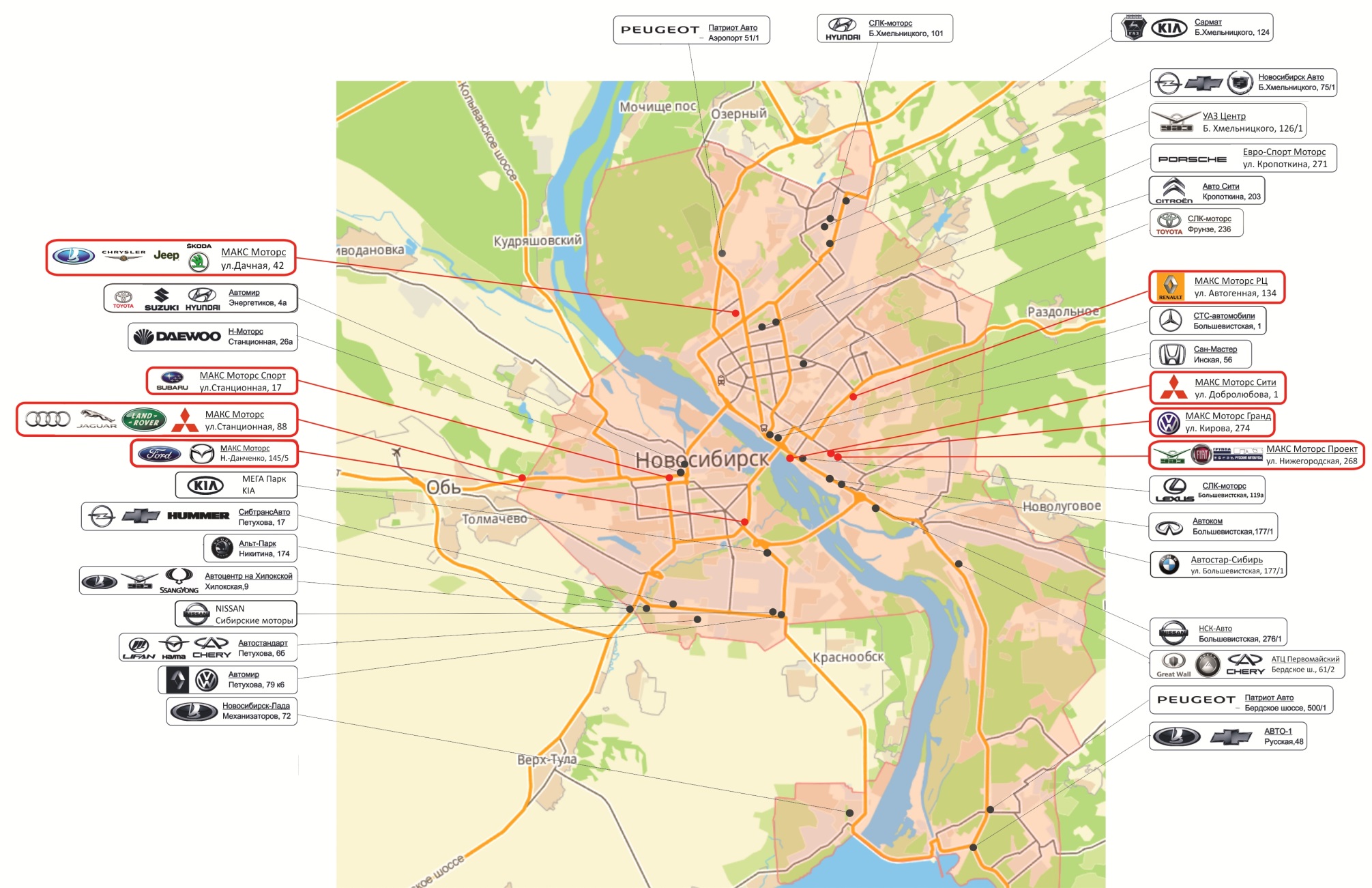 Указать расстояния от места нахождения здания по заявке до Ближайших существующих центров
Хендэ и Киа.
Пример
8км
8км
Предложение
12
District Map / Карта района
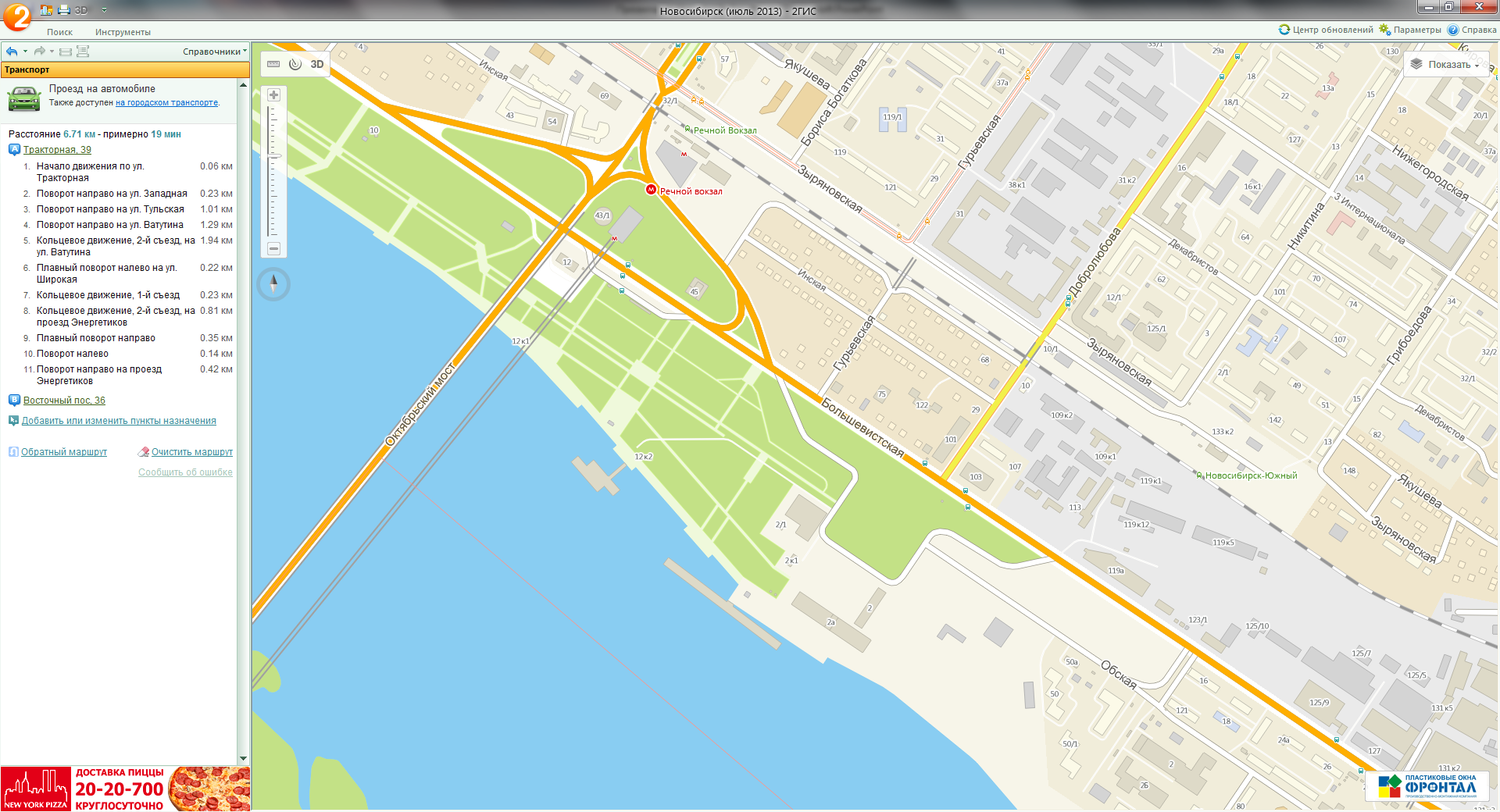 Указать важные на Ваш взгляд объекты: направление основного трафика, ближайшие автомобильные ДЦ, Крупные торговые центры и т.д. и т.п.
Центр (  ̴3 км)
Жилые кварталы
Пример
Парк
Завод
Левый берег (  ̴3 км)
Бердск, Искитим, Барнаул
Предложение
13
General Layout / Схема генерального плана
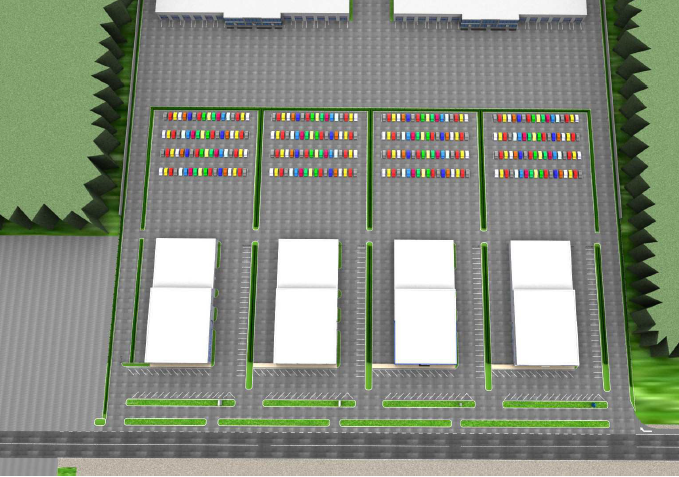 Пример
Mercedes-Benz
Предложение
Infinity
Toyota
14
Layout / Планировка
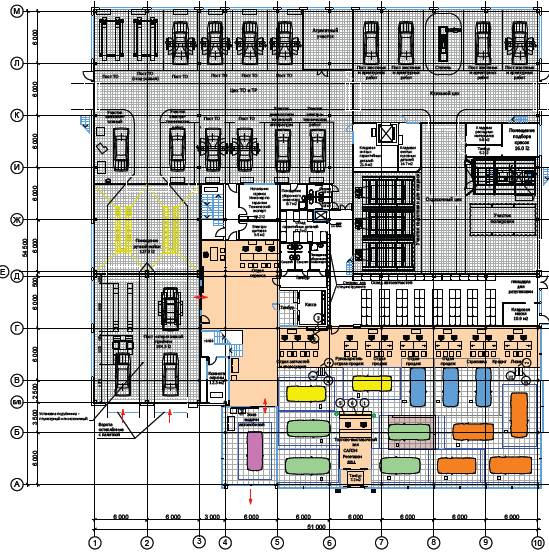 Пример
15
3D view / 3D вид
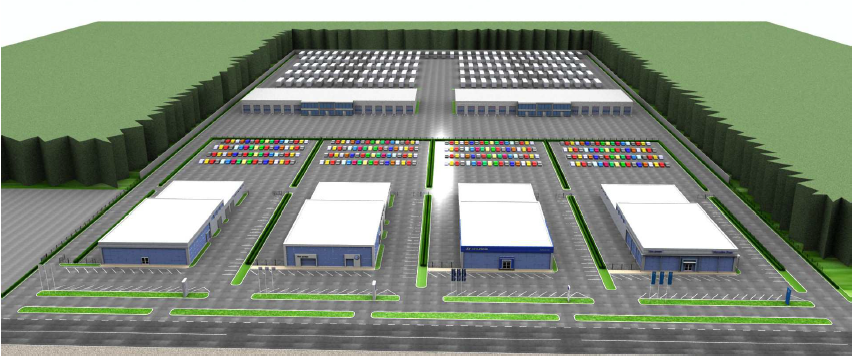 Пример
16
Current view (photo) / Существующий вид (фото)
Фото участка по фасаду слева
Фото участка по фасаду справа
Дополнительное фото
Дополнительное фото
17
Current view (photo) / Существующий вид (фото)
Дополнительное фото
Дополнительное фото
Дополнительное фото
Дополнительное фото
18
Current view (photo) / Существующий вид (фото)
Дополнительное фото
Дополнительное фото
Дополнительное фото
Дополнительное фото
19
Current view (video) / Существующий вид (видео)
Необходимо сделать достаточное количество фотографий и видеозаписей предлагаемого участка/здания и выложите их на облачный сервис хранения данных (например Яндекс Диск). 

Приложить ссылку на данные материалы.
20
Timeline / Сроки ввода объекта в эксплуатацию
21
List of required documents / Список необходимых документов
Свидетельство о собственности на земельный участок;
Свидетельство о собственности на здание;
Свидетельство о регистрации;
Свидетельство о постановке на налоговый учет;
Устав и Учредительный договор (если Учредителей компании - Контрагента более одного) со всеми изменениями;
Документ, подтверждающий полномочия Генерального директора (например, Решение общего собрания) 
Доверенность, если договор подписывает не Генеральный директор;
Документ, подтверждающий право пользования помещением ДЦ (договор аренды, свидетельство о праве собственности).
Налоговая декларация по НДС за последние 2 года;
Баланс (форма №1) и отчет о прибылях и убытках (форма №2) со штампами НИ за последние 2 года и квартальные отчеты
       текущего года; 
Расшифровку дебиторской и кредиторской задолженности;
Расшифровку краткосрочных финансовых вложений;
Расшифровку по займам и кредитам: банковские ли это кредиты, в какой валюте, под какой процент они предоставлены;
Ф.И.О. главного бухгалтера или контактного лица по предоставленной отчетности и контактный телефон;
Копии паспортов генерального директора и главного бухгалтера
Свидетельства из Министерства по налогам и сборам о регистрации изменений в учредительных документах
       (адреса и т.п. - если они были) или о регистрации изменений, не связанных с внесением в учредительные документы.
Выписка из ЕГРЮЛ (срок выдачи не позднее 10 дней к дате предъявления).
Каждый из вышеперечисленных документов должен быть представлен в форме отдельного электронного файла, содержащего цветную отсканированную копию. Принимаются только копии с оригиналов документов. Без предоставленных документов заявка рассматриваться не будет.
Ссылка на Яндекс диск с документами:
22